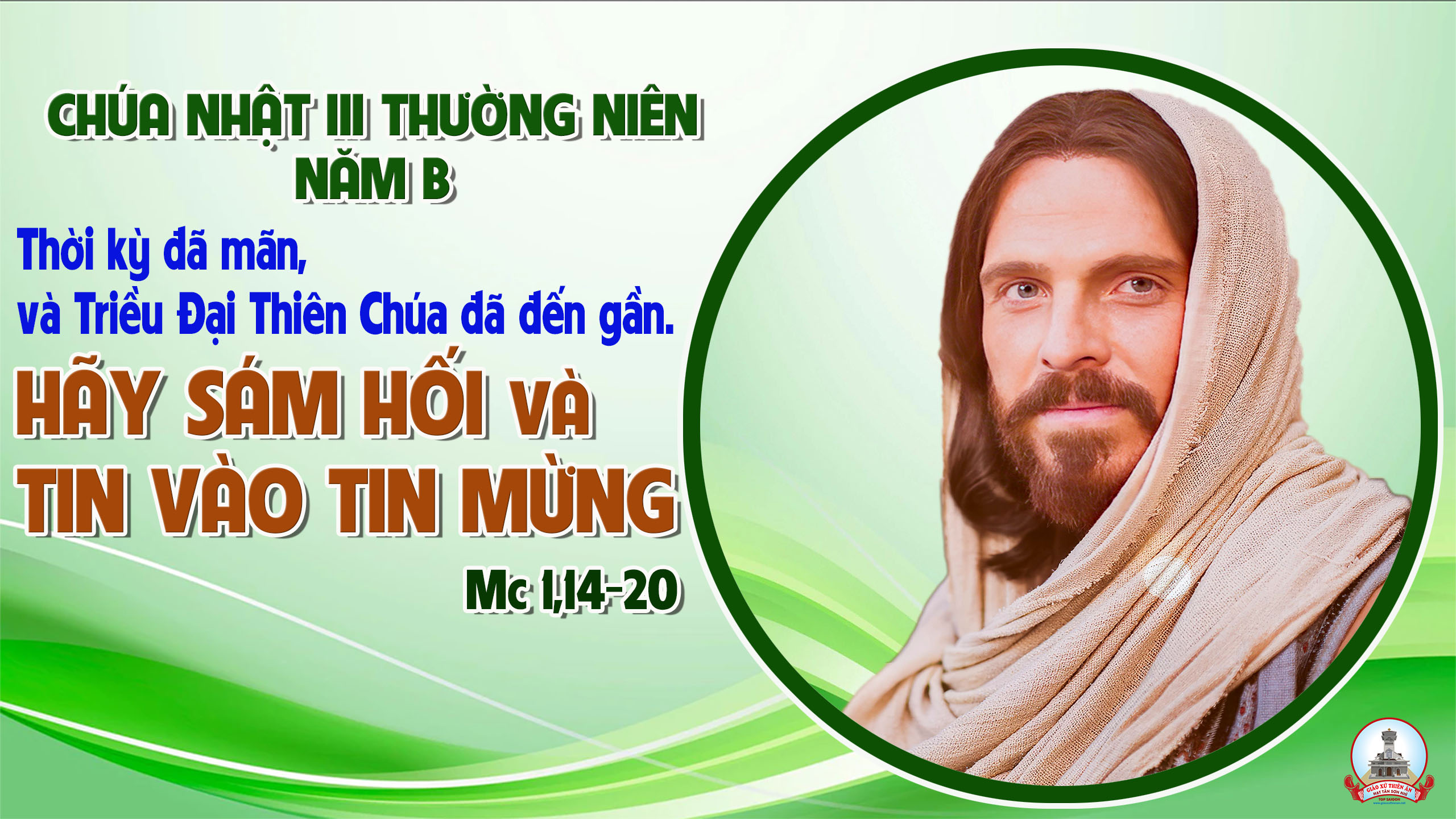 TẬP HÁT CỘNG ĐOÀN
Đk: Lạy Chúa, xin dạy con, lối bước của Ngài.
Alleluia-Alleluia: Nước Thiên Chúa đã gần đến, hãy tin vào Tin Mừng.      Alleluia…
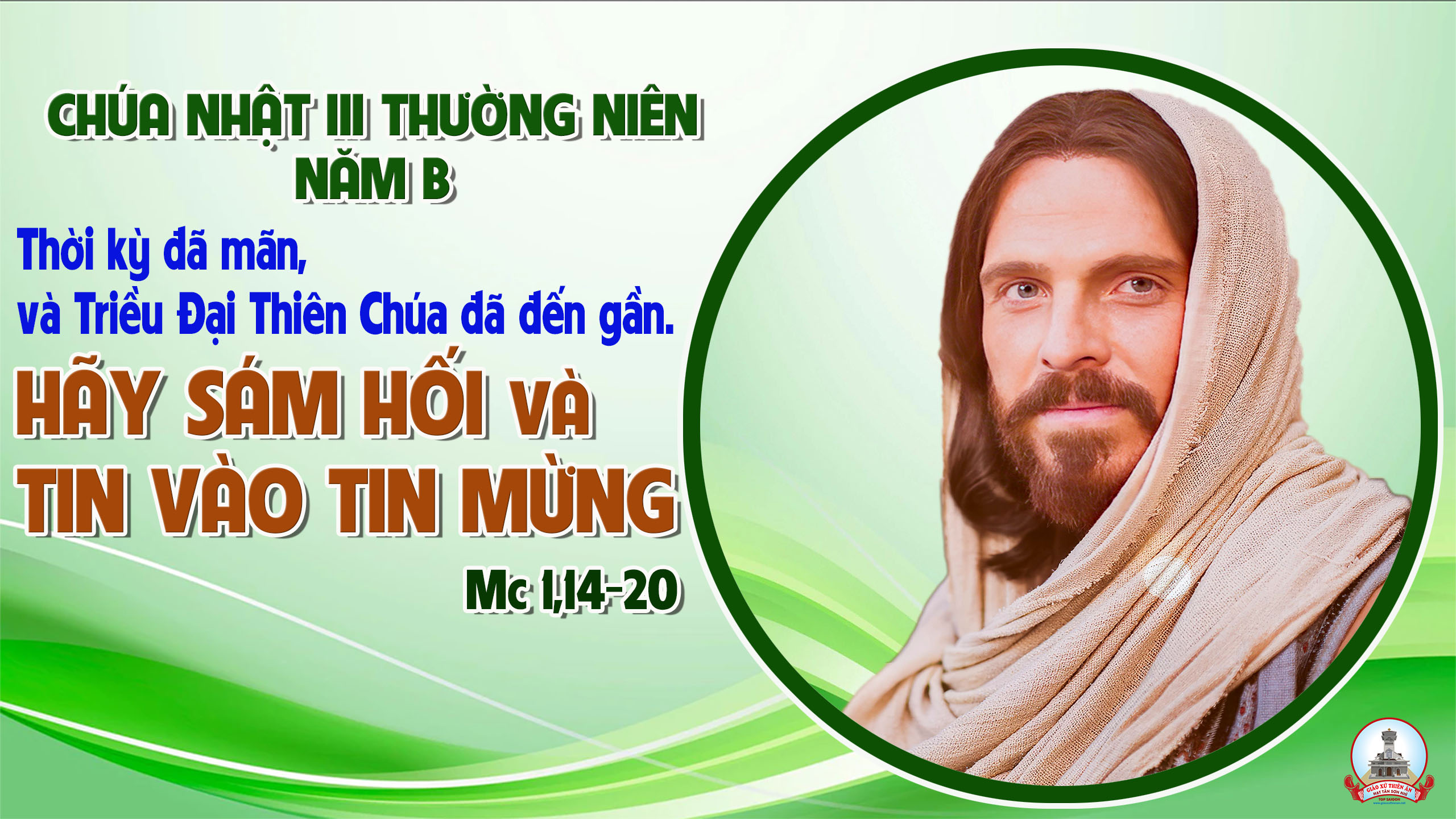 Ca Nhập LễHãy ĐếnLm Kim Long
ĐK: Hãy đến tung hô Chúa, reo mừng Đấng cứu thoát ta. Nào cùng đến trước thiên nhan, nào cùng đến trước thiên nhan, dâng lời, cảm tạ, và tung hô Chúa.
Pk1: Chúa là, nguồn quang minh tâm trí con, sáng soi, trên đường thế gian mịt mùng. Dìu con, tiến bước về nơi ước mong, dẫu ngàn, nguy khó rắc gieo trên đường.
ĐK: Hãy đến tung hô Chúa, reo mừng Đấng cứu thoát ta. Nào cùng đến trước thiên nhan, nào cùng đến trước thiên nhan, dâng lời, cảm tạ, và tung hô Chúa.
Pk2:  Tiếng lòng, giờ đây vang lên thiết tha, ngát thơm, như làn khói hương cao vời. Cùng chung, với đất trời muôn tiếng ca, chúc tụng, danh Chúa đến muôn muôn đời.
ĐK: Hãy đến tung hô Chúa, reo mừng Đấng cứu thoát ta. Nào cùng đến trước thiên nhan, nào cùng đến trước thiên nhan, dâng lời, cảm tạ, và tung hô Chúa.
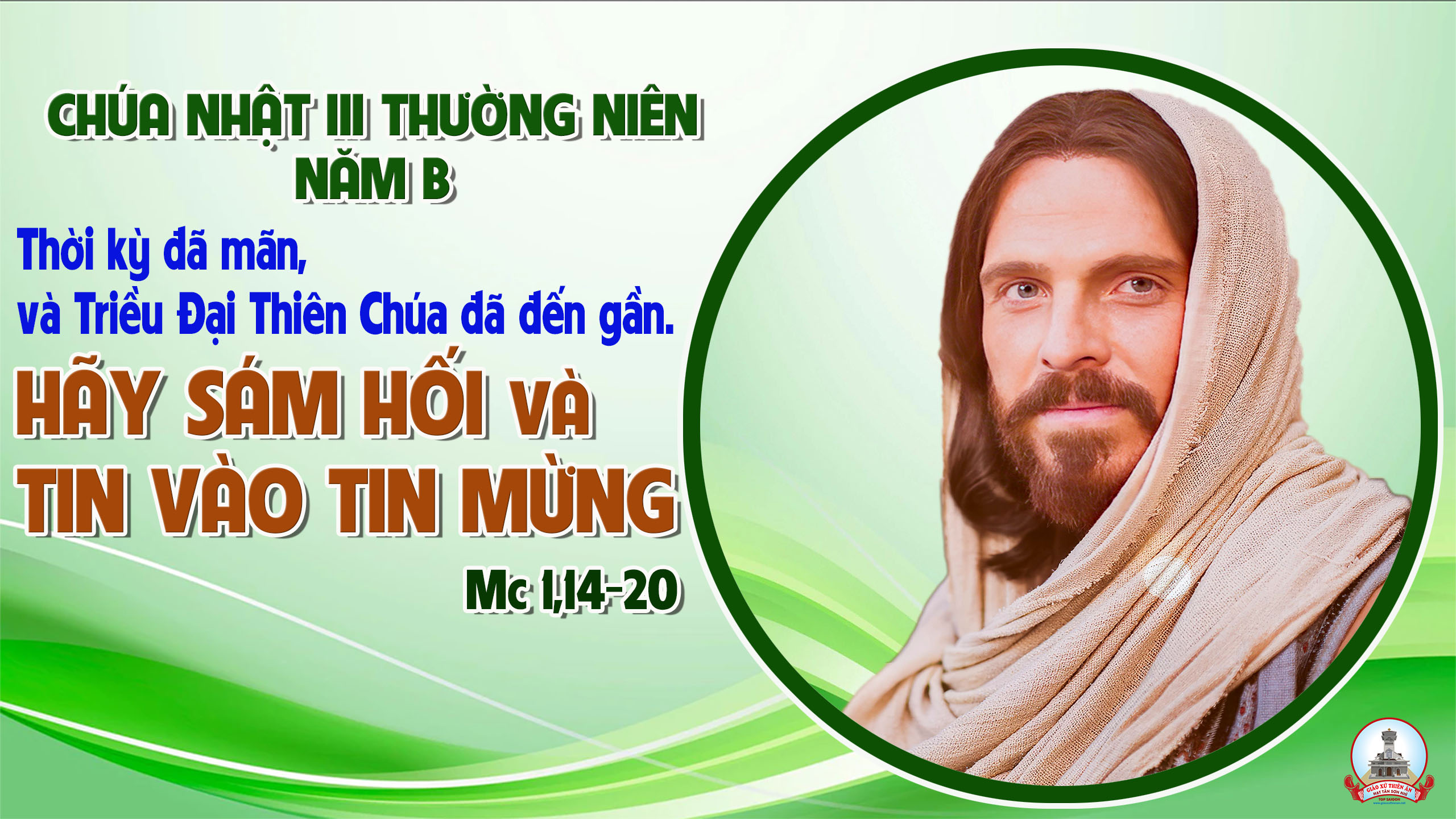 KINH VINH DANH
Ca Lên Đi 2
Chủ tế: Vinh danh Thiên Chúa trên các tầng trời. Và bình an dưới thế, bình an dưới thế cho người thiện tâm.
Chúng con ca ngợi Chúa. Chúng con chúc tụng Chúa. Chúng con thờ lạy Chúa. Chúng con tôn vinh Chúa. Chúng con cảm tạ Chúa vì vinh quang cao cả Chúa.
Lạy Chúa là Thiên Chúa, là Vua trên trời, là Chúa Cha toàn năng. Lạy Con Một Thiên Chúa, Chúa Giê-su Ki-tô.
Lạy Chúa là Thiên Chúa, là Chiên Thiên Chúa, là Con Đức Chúa Cha. Chúa xoá tội trần gian, xin thương, xin thương, xin thương xót chúng con.
Chúa xoá tội trần gian, Xin nhận lời chúng con cầu khẩn. Chúa ngự bên hữu Đức Chúa Cha, xin thương, xin thương, xin thương xót chúng con.
Vì lạy Chúa Giê-su Ki-tô, chỉ có Chúa là Đấng Thánh, chỉ có Chúa là Chúa, chỉ có Chúa là Đấng Tối Cao, cùng Đức Chúa Thánh Thần trong vinh quang Đức Chúa Cha. A-men. A-men.
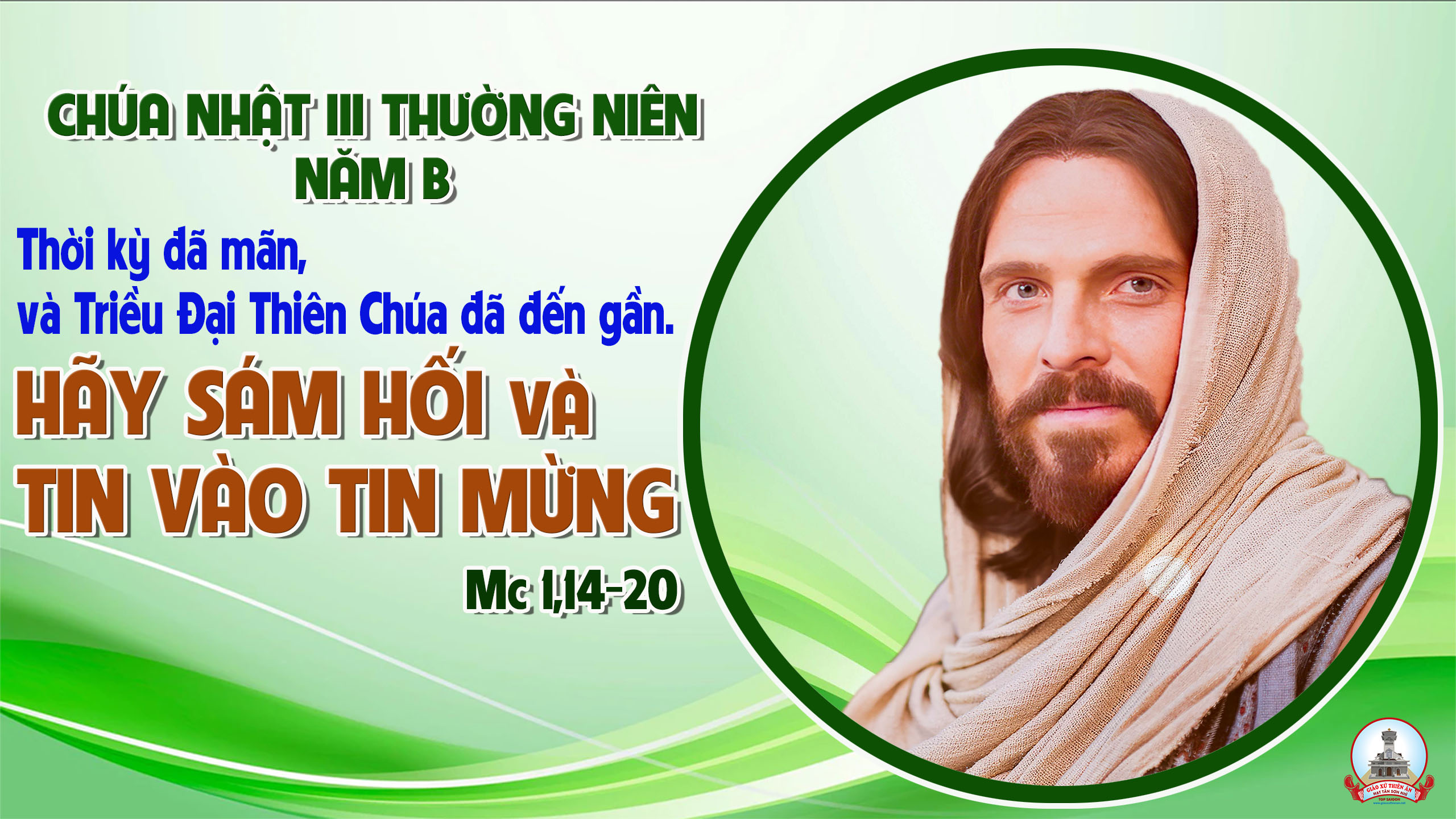 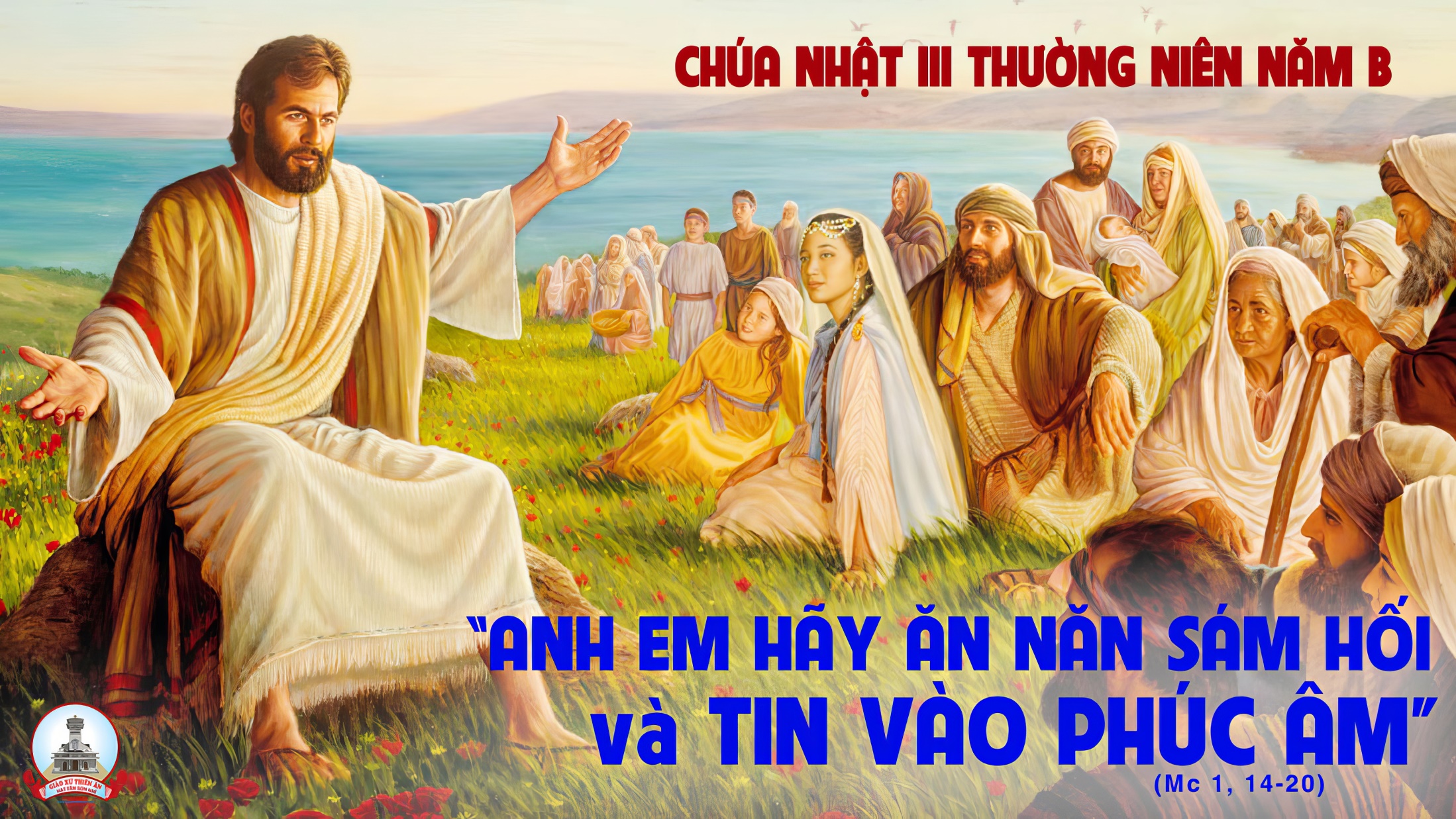 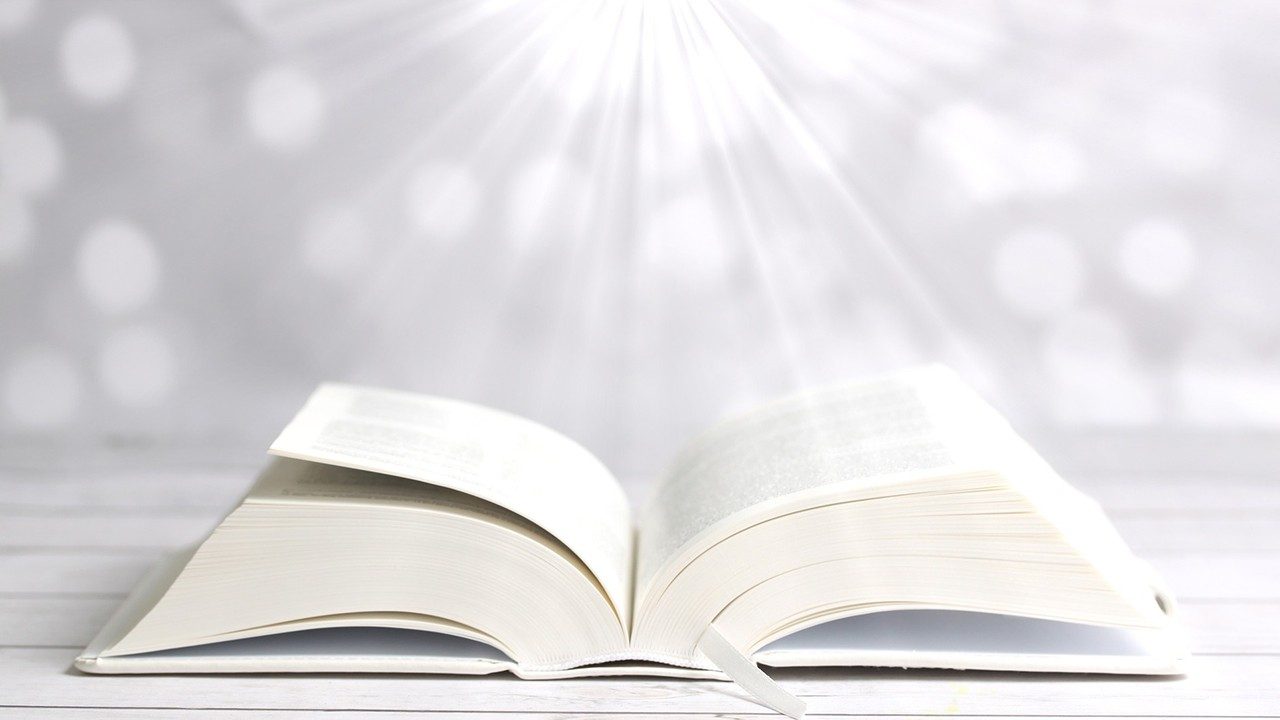 Bài đọc 1.
Dân Ni-ni-vê bỏ đường gian ác mà trở lại.
Bài trích sách ngôn sứ Giô-na.
THÁNH VỊNH 24CHÚA NHẬT III THƯỜNG NIÊNNĂM B LM KIM LONG03 Câu
Đk: Lạy Chúa, xin dạy con, lối bước của Ngài.
Tk1: Xin chỉ dạy con biết đường lối Chúa. Và dẫn con theo chân lý của Ngài. Vì Ngài là Thần Linh tế độ cho con. Ngày đêm con vững tin lòng thương xót Ngài.
Đk: Lạy Chúa, xin dạy con, lối bước của Ngài.
Tk2: Xin dủ lòng thương nhớ tình nghĩa cũ. Ngài đã ban qua muôn thuở muôn đời. Tội tình của tuổi thơ Chúa đừng ghi tâm, mà xin luôn nhớ con vì ân nghĩa Ngài.
Đk: Lạy Chúa, xin dạy con, lối bước của Ngài.
Tk3: Xin chỉ đường cho những kẻ lỡ bước, vì Chúa đây luôn nhân ái chân thực. Dìu kẻ nghèo hèn theo lối đường công minh, dạy con luôn vững tâm tìm theo lối Ngài.
Đk: Lạy Chúa, xin dạy con, lối bước của Ngài.
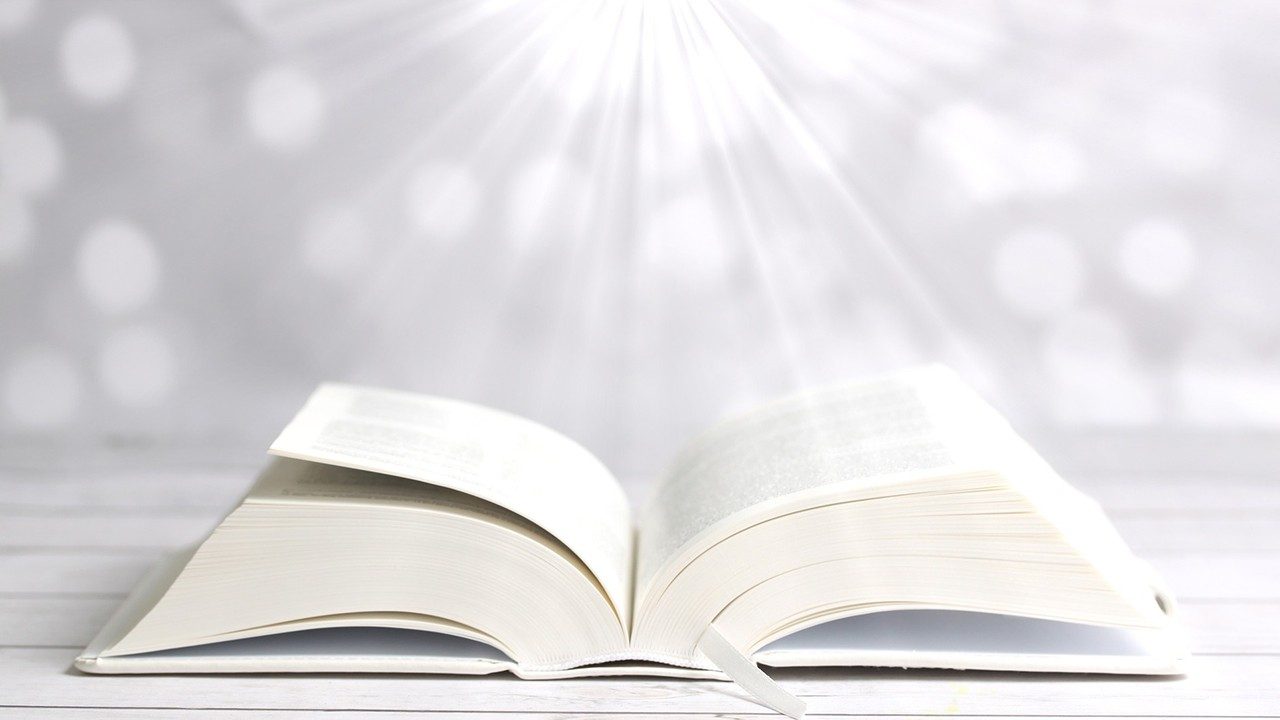 Bài đọc 2.
Bộ mặt thế gian này đang biến đi.
Bài trích thư thứ nhất của thánh Phao-lô tông đồ gửi tín hữu Cô-rin-tô.
Alleluia-Alleluia:      Nước Thiên Chúa đã gần đến, hãy tin vào Tin Mừng.      Alleluia…
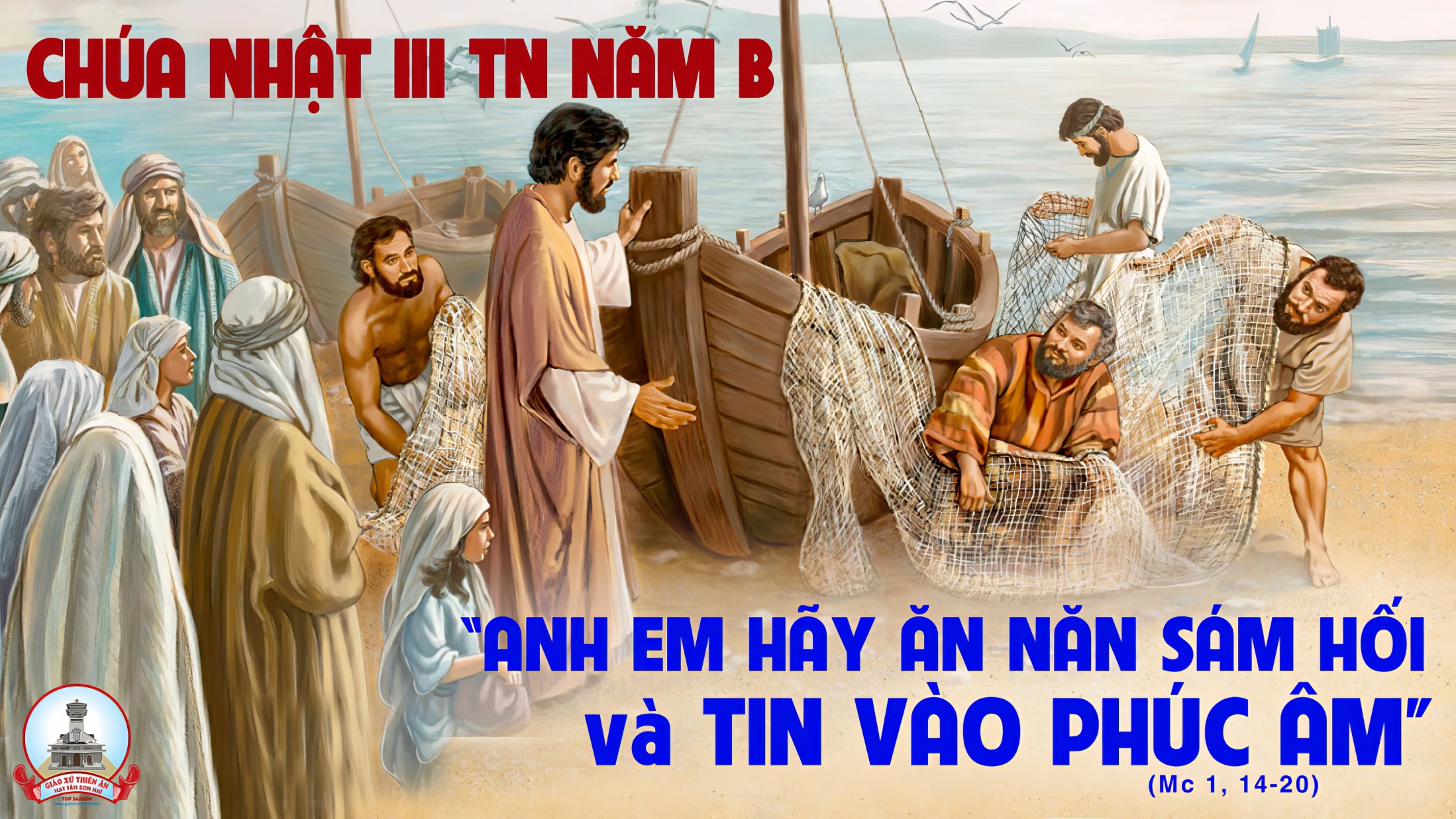 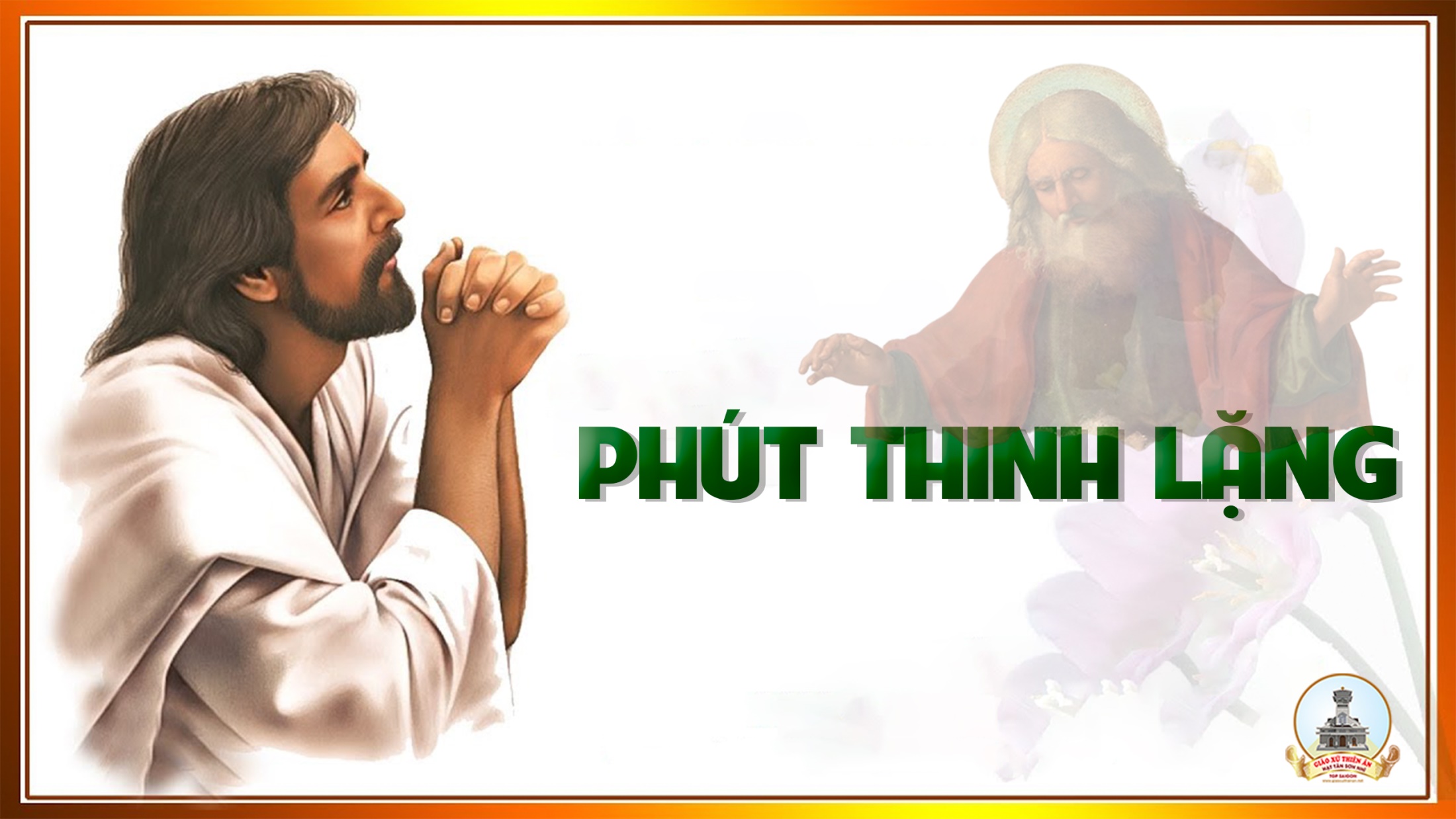 KINH TIN KÍNH
Tôi tin kính một Thiên Chúa là Cha toàn năng, Đấng tạo thành trời đất, muôn vật hữu hình và vô hình.
Tôi tin kính một Chúa Giêsu Kitô, Con Một Thiên Chúa, Sinh bởi Đức Chúa Cha từ trước muôn đời.
Người là Thiên Chúa bởi Thiên Chúa, Ánh Sáng bởi Ánh Sáng, Thiên Chúa thật bởi Thiên Chúa thật,
được sinh ra mà không phải được tạo thành, đồng bản thể với Đức Chúa Cha: nhờ Người mà muôn vật được tạo thành.
Vì loài người chúng ta và để cứu độ chúng ta, Người đã từ trời xuống thế.
Bởi phép Đức Chúa Thánh Thần, Người đã nhập thể trong lòng Trinh Nữ Maria, và đã làm người.
Người chịu đóng đinh vào thập giá vì chúng ta, thời quan Phongxiô Philatô; Người chịu khổ hình và mai táng, ngày thứ ba Người sống lại như lời Thánh Kinh.
Người lên trời, ngự bên hữu Đức Chúa Cha, và Người sẽ lại đến trong vinh quang để phán xét kẻ sống và kẻ chết, Nước Người sẽ không bao giờ cùng.
Tôi tin kính Đức Chúa Thánh Thần là Thiên Chúa và là Đấng ban sự sống, Người bởi Đức Chúa Cha và Đức Chúa Con mà ra,
Người được phụng thờ và tôn vinh cùng với Đức Chúa Cha và Đức Chúa Con: Người đã dùng các tiên tri mà phán dạy.
Tôi tin Hội Thánh duy nhất thánh thiện công giáo và tông truyền.
Tôi tuyên xưng có một Phép Rửa để tha tội. Tôi trông đợi kẻ chết sống lại và sự sống đời sau. Amen.
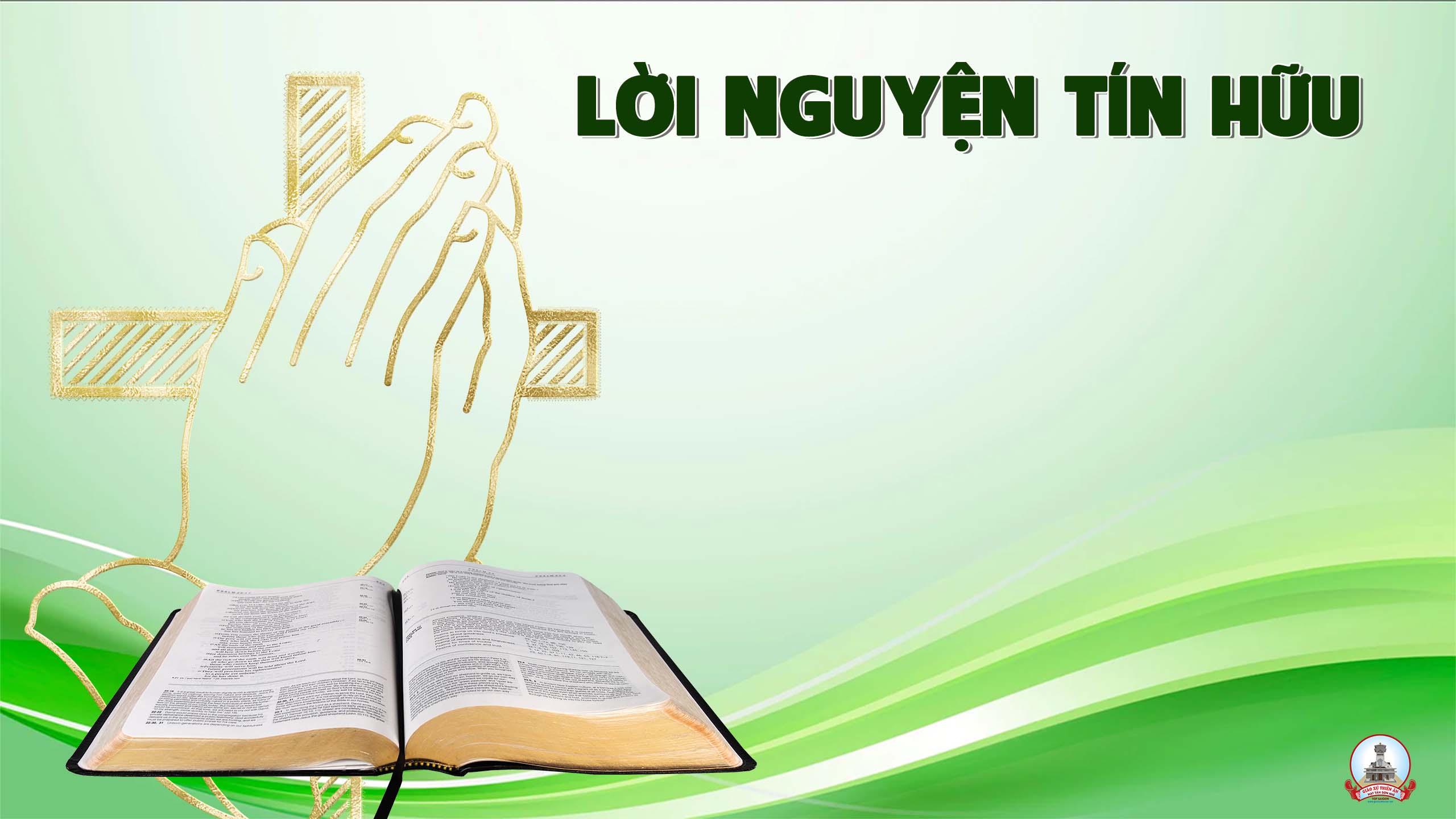 Chúa Nhật III Thường Niên
Năm B
Anh chị em thân mến, ăn năn sám hối và tin vào Tin mừng là những việc mà người Kitô hữu chúng ta phải thực hiện suốt đời. Chúng ta hãy sốt sắng xin Chúa giúp chúng ta.
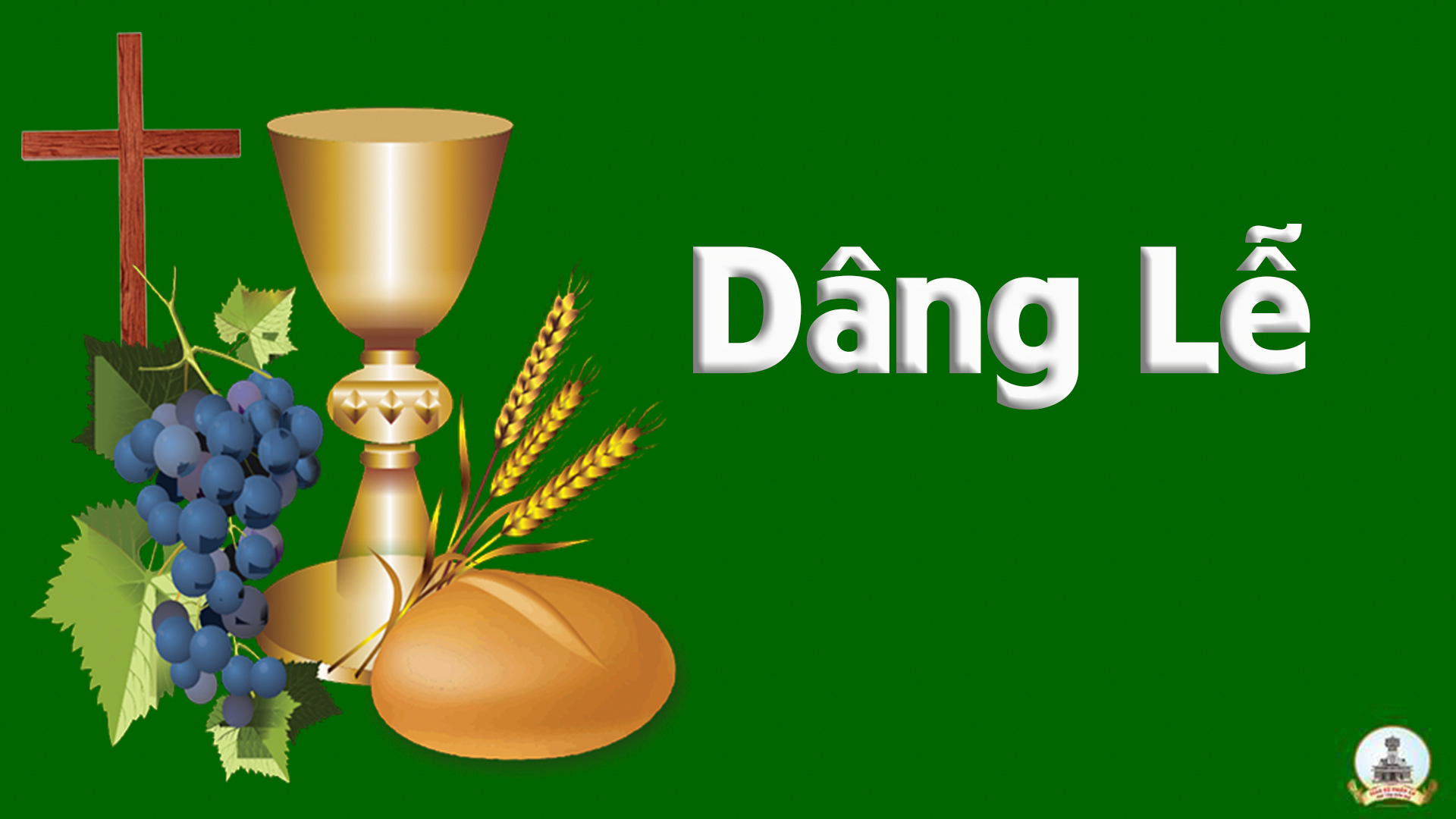 Dâng Niềm Cảm Mến
Phanxicô
Pk1: Như dòng nến trôi trên bàn thờ, tâm hồn con, lâng lâng niềm cảm mến vô bờ. Xin tiến dâng, đây con tim ươm bao ước vọng. Hằng muốn sắt son một đời, mến yêu.
ĐK: Kính tiến Chúa, tình yêu bao nhiêu mà, có gì. Xin Chúa thánh hóa lòng con. tình yêu mới bước tới ngày mai.
Pk2: Bao ngày tháng xuôi theo giòng đời, tâm hồn con, lênh đênh tìm hạnh phúc mong chờ. Xin Chúa thương, khi con đây trông mong đến Ngài. Là núi đá che chở người, tháng năm.
ĐK: Kính tiến Chúa, tình yêu bao nhiêu mà, có gì. Xin Chúa thánh hóa lòng con. tình yêu mới bước tới ngày mai.
Pk3: Như giọt nước tan trong rượu lành, tâm hồn con, hân hoan hòa nhịp với muôn người. Xin Chúa thương, cho muôn nơi an vui thái bình. Tình Chúa thắm trong cuộc đời, ước mơ.
ĐK: Kính tiến Chúa, tình yêu bao nhiêu mà, có gì. Xin Chúa thánh hóa lòng con. tình yêu mới bước tới ngày mai.
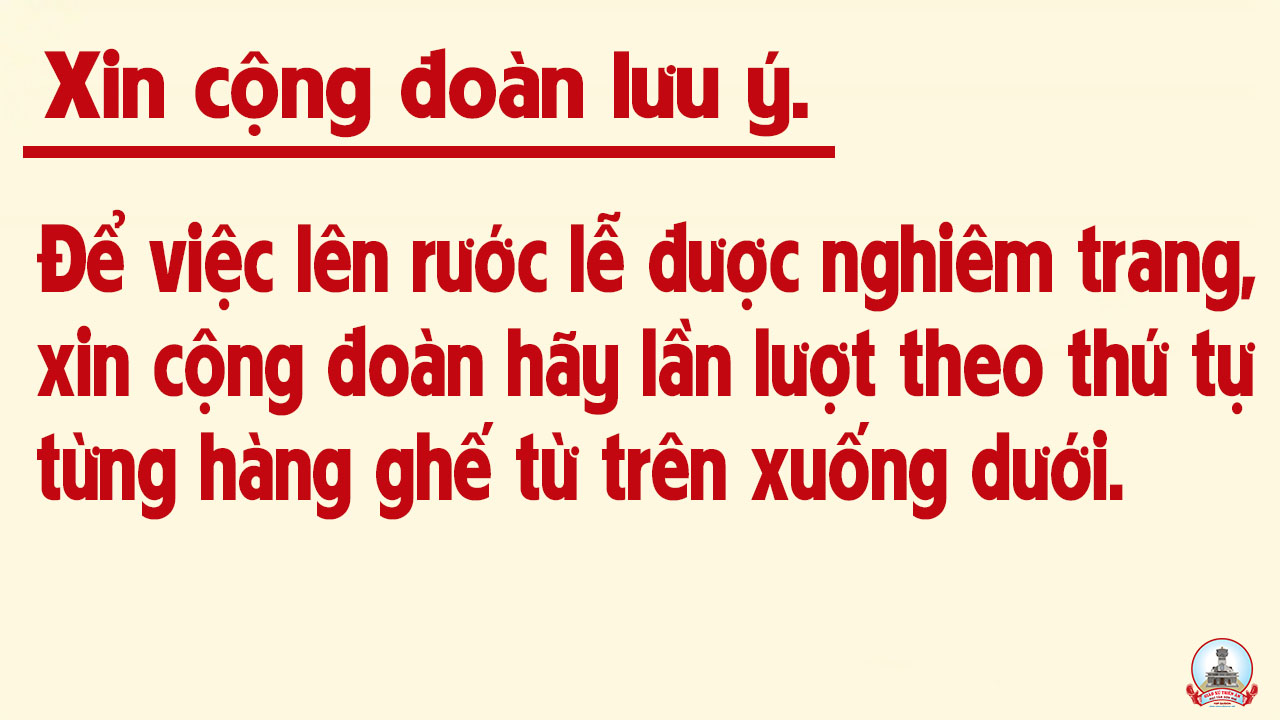 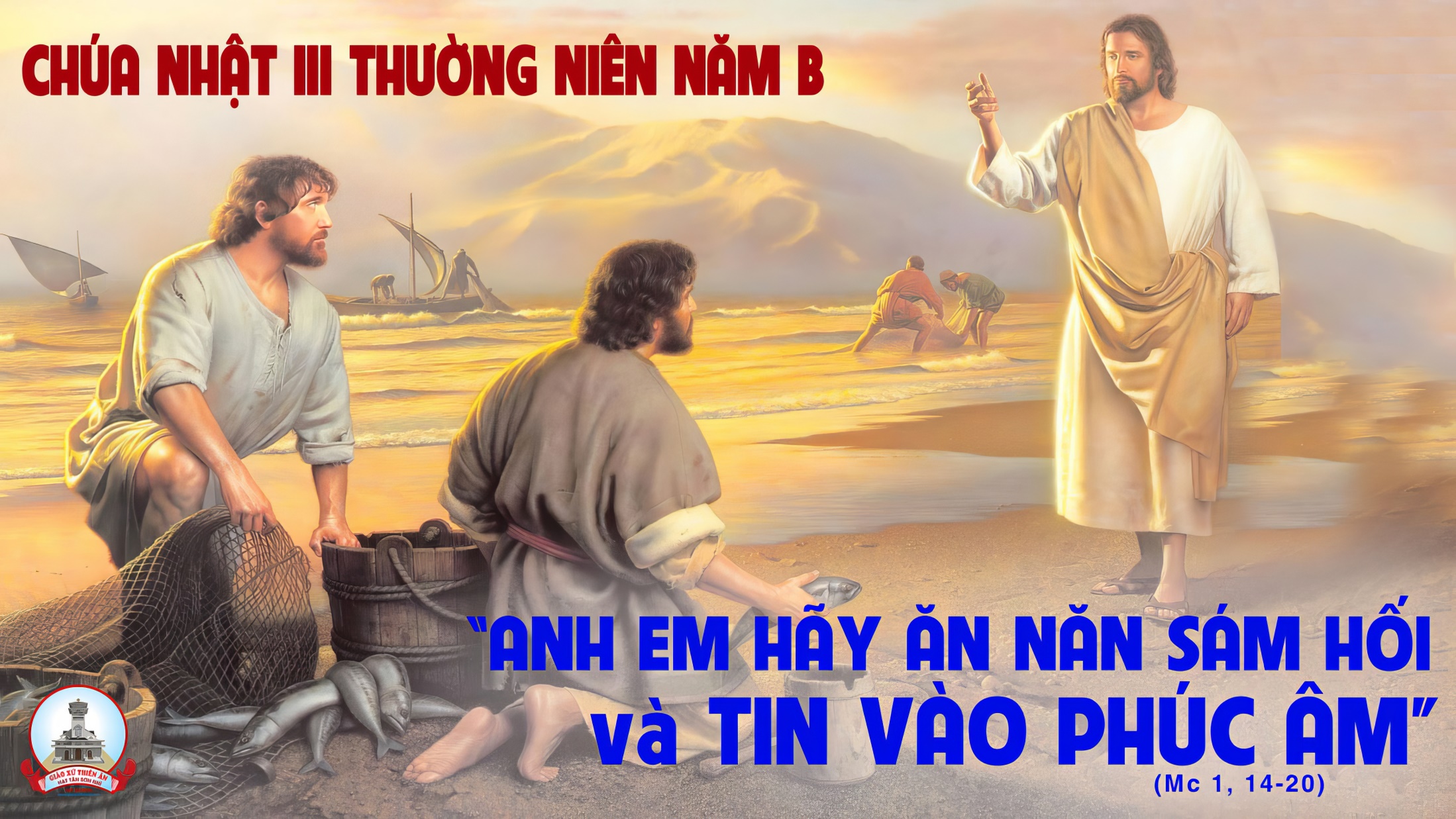 Ca Nguyện Hiệp LễTình Yêu Chúa HỡiPhùng Minh Mẫn
Pk1:  Đi hoài đi mãi, giữa nhân gian, con tìm nguồn an ủi phận người. Lắm lúc chới với đã muốn buông xuôi theo theo dòng trôi. Vì đã bao lần, bội phản, trái tim lạnh lùng, buồn chán. Tình yêu Chúa hỡi, linh hồn con đau rã rời.
** Xin Ngài hãy đến, bên con nay đường trần con, đã mòn. Giữa lúc sóng gió có Chúa nâng niu vỗ về luôn, khi gót chân này, rời rã bước đi âm thầm, buồn bã. Tình yêu Chúa hỡi, nâng hồn con lên với Ngài.
ĐK:  Tình Ngài còn đó vẫn thiết tha chờ đón, ai đang lạc bước. Tình Ngài dịu êm với những ai nặng, gánh mang bao sầu lo. Nguyện Ngài dủ thương sưởi ấm tâm hồn giá băng trong mù tối. Chúa ơi, xin tình yêu, dẫn con về, cùng Ngài.
Pk2: Bao lần gục ngã giữa đau thương dương trần con lê bước nhọc nhằn, lắm lúc trách móc Chúa hỡi quên con sao lặng thinh. Vì đã phai rồi lòng mến đức trông cậy Ngài, mòn mỏi. Niềm tin héo úa, con đành tâm xa lìa Ngài.
** Xin Ngài đừng lánh, xa con, xin đừng buồn con, yếu hèn. Những lúc sóng gió bủa lấy thân con, con nhờ ai. Lòng Chúa nhân từ, còn mãi sẽ không quên người, lầm lỗi. Tình yêu Chúa hỡi, nâng hồn con, lên với Ngài.
ĐK:  Tình Ngài còn đó vẫn thiết tha chờ đón, ai đang lạc bước. Tình Ngài dịu êm với những ai nặng, gánh mang bao sầu lo. Nguyện Ngài dủ thương sưởi ấm tâm hồn giá băng trong mù tối. Chúa ơi, xin tình yêu, dẫn con về, cùng Ngài.
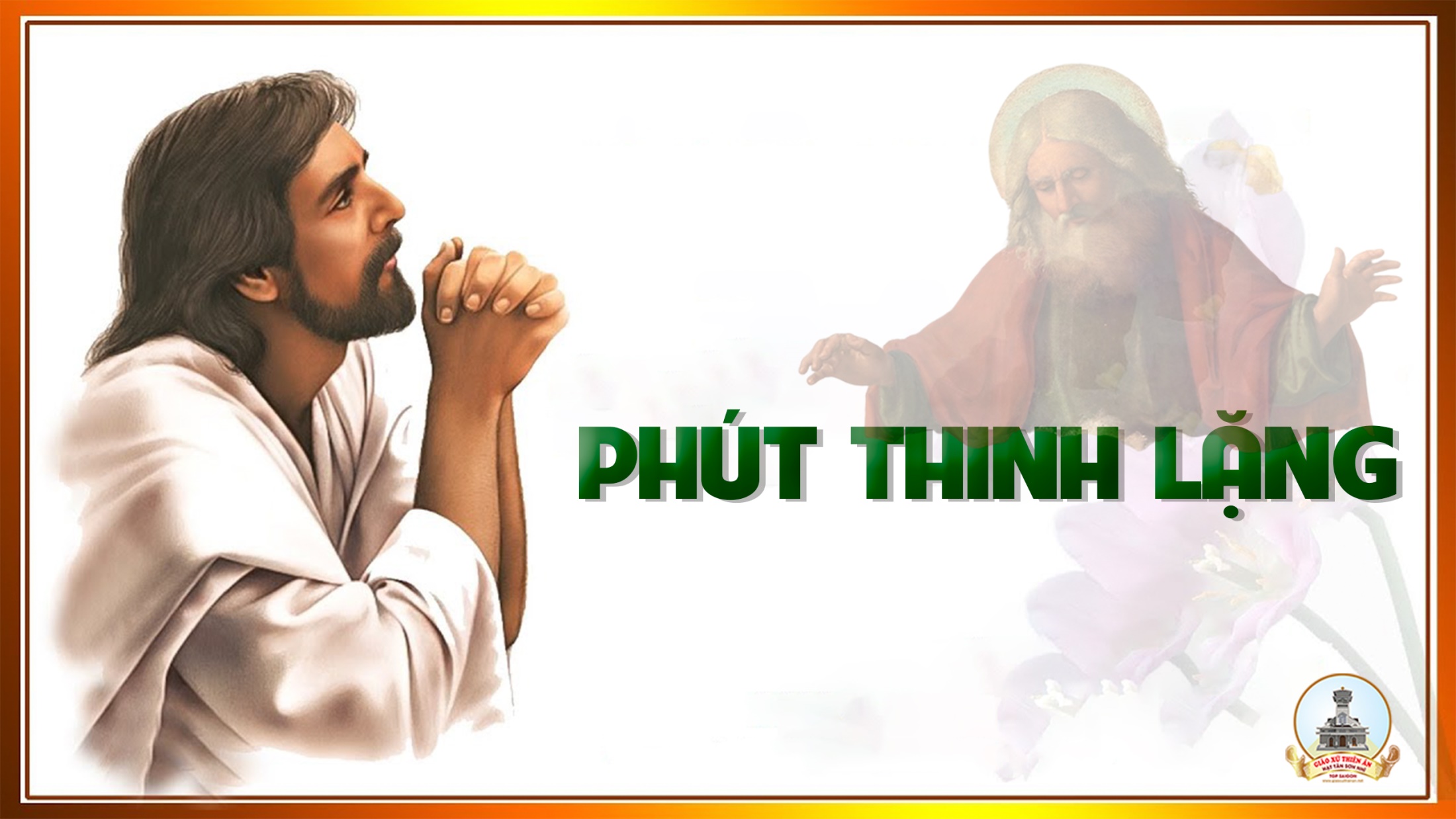 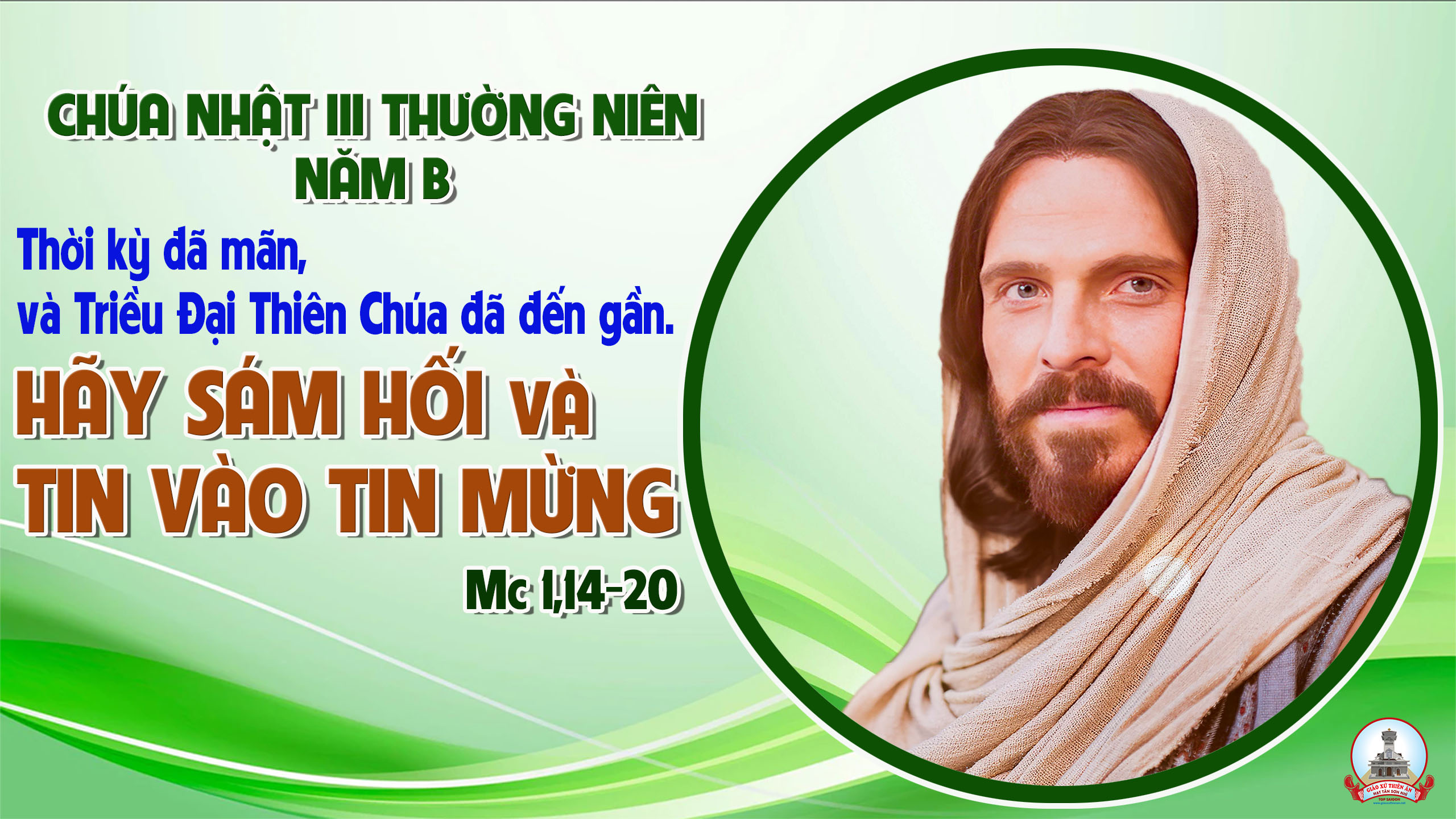 Ca Kết LễBÀI CA HIỆP NHẤTThành Tâm
Đk: Xin hiệp nhất chúng con nên một trong tình yêu Chúa. Xin hiệp nhất chúng con như Ngài liên kết với Cha. Xin giải thoát chúng con xa điều bât hòa chia rẽ. Xin kết liên muôn người trong lòng mến Chúa Cha muôn đời.
Tk1:  Vì Ngài được sai đến, để tìm chiên khắp nơi xa xôi. Vì rằng Cha sai đến, đến đưa về đàn chiên duy nhất. Thì này nguyện xin Chúa, hãy thương ban Thánh Linh của Ngài. Hiệp nhất chúng con trong Chúa.
Đk: Xin hiệp nhất chúng con nên một trong tình yêu Chúa. Xin hiệp nhất chúng con như Ngài liên kết với Cha. Xin giải thoát chúng con xa điều bât hòa chia rẽ. Xin kết liên muôn người trong lòng mến Chúa Cha muôn đời.
Ca Kết LễDâng Mình Cho Đức MẹHải Linh
ĐK: Ôi, Nữ Vương cao sang quyền phép trên trời. Ngày nay con đến khấn dâng trót mình con. Xin, đoái thương xem con hầu ngã giữa vời. Nhờ Mẹ tra tay cứu giúp xác hồn.
Pk1: Khấn, dâng Mẹ trót cả cuộc đời. Tình yêu ước muốn tuổi xuân. Cúi, xin Mẹ hãy khấng nhậm lời. Dắt dìu con xa thoát lưới trần.
ĐK: Ôi, Nữ Vương cao sang quyền phép trên trời. Ngày nay con đến khấn dâng trót mình con. Xin, đoái thương xem con hầu ngã giữa vời. Nhờ Mẹ tra tay cứu giúp xác hồn.
Pk2: Những, khi lòng khắc khoải buồn rầu. Cùng Mẹ con sẽ thở than. Những, khi đời hắt hủi âu sầu. Xin Mẹ thương an ủi đỡ đần.
ĐK: Ôi, Nữ Vương cao sang quyền phép trên trời. Ngày nay con đến khấn dâng trót mình con. Xin, đoái thương xem con hầu ngã giữa vời. Nhờ Mẹ tra tay cứu giúp xác hồn.
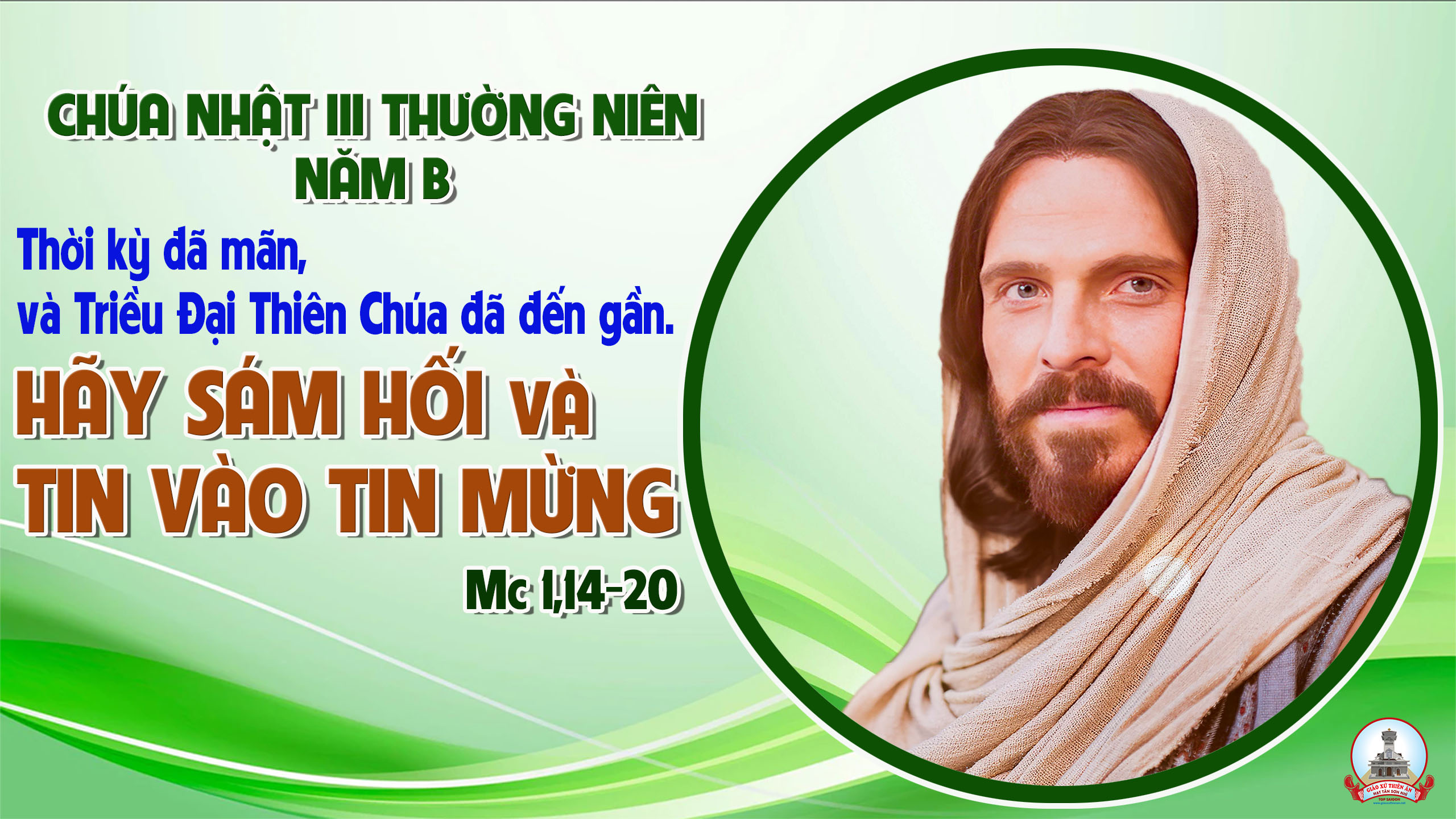